Understand your Bible
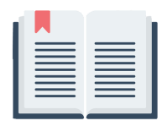 Session 8 Mark 1
Welcome
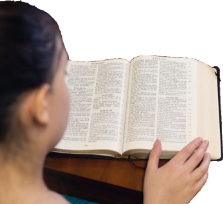 understandyourbible.org
1
Understand your Bible
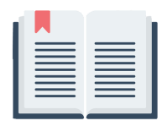 Session 8 Mark 1
Background to Mark’s Gospel
The Gospel of Mark was possibly written by Mark the son of Mary, mentioned in Acts 12 v 12. 
He accompanied Paul and Barnabas on their first missionary journey. 
He would have known the disciples who were involved in the ministry of Jesus. 
The Gospel is dynamic, words like “immediately” occur frequently.
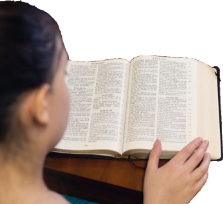 understandyourbible.org
2
Understand your Bible
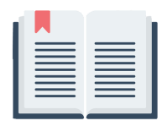 Session 8 Mark 1
What we will see in this chapter:
What Jesus’ message was
Why John was sent to preach to the Jews and what he did
The reaction of people to his miracles
What Jesus spent his time doing and what his main aim was
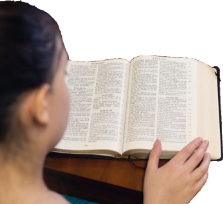 understandyourbible.org
3
Understand your Bible
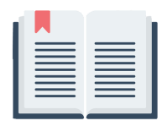 Session 8 Mark 1
1. Let us read Mark 1
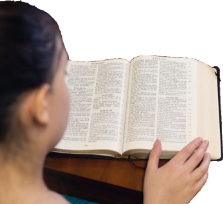 understandyourbible.org
4
Understand your Bible
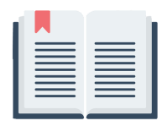 Session 8 Mark 1
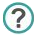 2. Questions
v 1. Who is the “Good News” about?
The Good News is about Jesus Christ the Son of God.
v 2 and 3. What did the Old Testament prophets foretell?
The Old Testament foretold the coming of John who would prepare the way for the Lord (Jesus).
v 4 to 8. What did John do and say?
John wore camel’s hair with a leather belt and ate locusts and wild honey. He baptised in the river Jordan after preaching repentance.
He talked about a greater one coming after him.
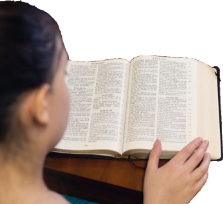 understandyourbible.org
5
Understand your Bible
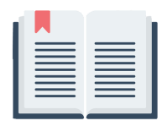 Session 8 Mark 1
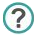 2. Questions
v 9 to 13. What did Jesus do after his baptism?
After Jesus was baptised by John, he received the Holy Spirit and was led by it to be tempted by satan.
v 14 and 15. What was his message?
His message was about the Good News of the Kingdom of God. He told them to repent and believe.
v 16 to 20. Who did Jesus call to follow him and what were they to become?
Jesus chose Peter, Andrew, James and John to follow him.
He called them to make them fishers of men.
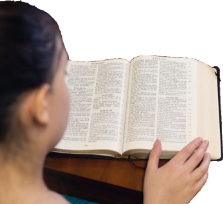 understandyourbible.org
6
Understand your Bible
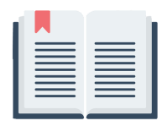 Session 8 Mark 1
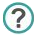 2. Questions
v 21 to 28. What was the reaction of people to Jesus’ teaching and miracles?
They were astonished at his teachings and amazed that unclean spirits obeyed him.
v 29 to 39. What did Jesus spend his time doing and what was his main aim?
Jesus preached and healed people throughout Galilee. 
His main aim was to preach.
v 40 to 45. What was Jesus’ reaction to the leper?
He was moved with compassion; he healed him, and told him to go to the priest, but not to tell anyone else.
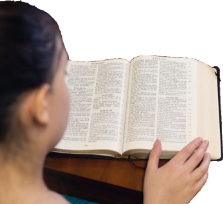 understandyourbible.org
7
Understand your Bible
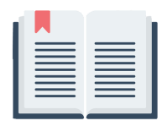 Session 8 Mark 1
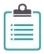 3. Related theme from v 4:
Baptism – a first-century practice.
Verse(s)
Main point(s)
John 3 v 23
John the Baptiser chose a place to baptise where "there was much water”.
Mark tells us that John baptised people "in the river Jordan”.
Mark 1 v 5
Matthew 3 v 16
When Jesus was baptised we are told that he "went up from the water".
understandyourbible.org
8
Understand your Bible
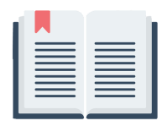 Session 8 Mark 1
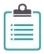 3. Related theme from v 4:
Baptism – a first-century practice
Verse(s)
Main point(s)
When an Ethiopian official was baptised, the record says that they "went down into" and "came up out of" the water.
Acts 8 v 38 and 39
understandyourbible.org
9
Understand your Bible
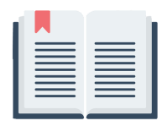 Session 8 Mark 1
Comments or questions
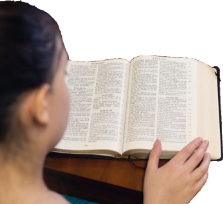 understandyourbible.org
10
[Speaker Notes: Bible verses on Satan follow if the subject is raised]
Understand your Bible
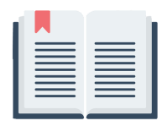 Session 8 Mark 1
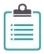 4. Bible verses about satan (v 13):
Verse(s)
Main point(s)
Numbers 22 v 22
Satan (adversary) can refer to an angel of God.
King David is called a satan (adversary).
1 Samuel 29 v 4
King Solomon’s enemies (satan) are called satan.
1 Kings 5 v 4, 11 v 14
understandyourbible.org
11
Understand your Bible
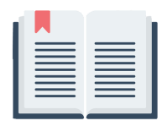 Session 8 Mark 1
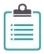 4. Bible verses about satan (v 13):
Main point(s)
Verse(s)
Compare 2 Sam. 24 v 1 and 
1 Chron. 21 v 1
The word "Satan" is used of the LORD himself.
A Satan, who can influence the LORD and is given power by the LORD, is involved in Job's sufferings.
Job 2 v 3 to 6
Jesus calls the apostle Peter a Satan when he tries to oppose him.
Mark 8 v 31 to 33
understandyourbible.org
12
Understand your Bible
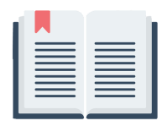 Session 8 Mark 1
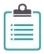 4. Bible verses about satan (v 13):
Verse(s)
Main point(s)
Luke 10 v 17 to 20
When 70 followers of Jesus tell him about their recent preaching and healing campaign, Jesus says this is like Satan falling from heaven.
When he betrays Jesus, Satan entered Judas Iscariot.
Luke 22 v 3 and 4
Peter says that Satan has filled the hearts of two early believers who lie about the price of some land they have sold.
Acts 5 v 1 to 4
understandyourbible.org
13
Understand your Bible
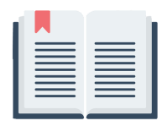 Session 8 Mark 1
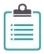 4. Bible verses about satan (v 13):
Verse(s)
Main point(s)
Romans 16 v 20
Satan is shortly to be crushed under the feet of the Roman believers.
Satan stops Paul from coming to the Thessalonian believers.
1 Thessalonians 2 v 18
understandyourbible.org
14